Творческая проектная деятельность
Разработала
 учитель технологии 
МБОУ «ДСОШ №2»
 А.А. Семерикова
Творческий проект-?
Этапы выполнения творческого проекта?
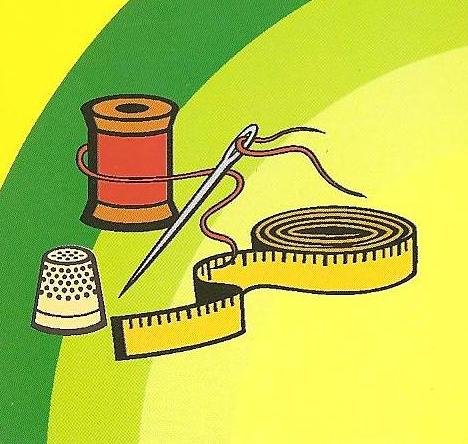 Творческий проект
это самостоятельно разработанное и изготовленное изделие от идеи до её воплощения, при минимальном участии учителя.
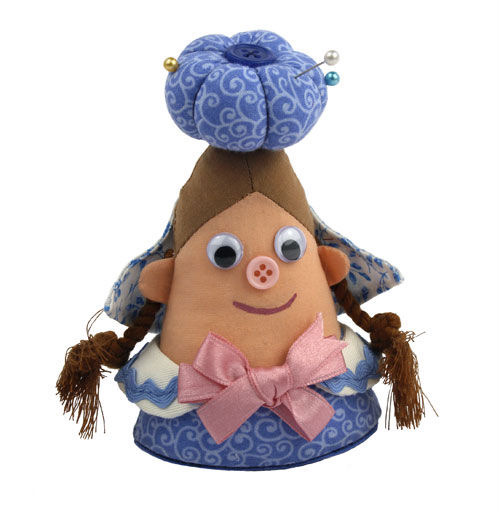 Цель проекта- конечный результат
Задачи проекта – этапы достижения цели проекта
Структура проекта
План защиты проекта
Критерии оценки
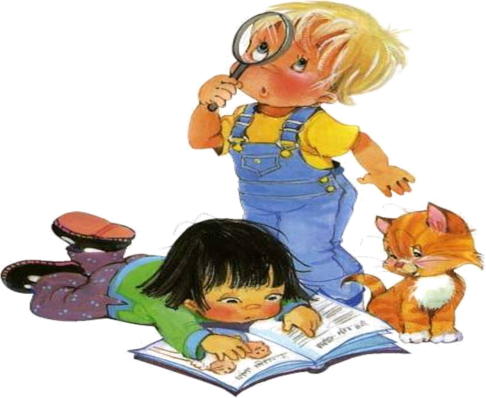 Структура проекта
I. Подготовительный этап
1.   Актуальность проблемы2.   Цель проекта3.   Обоснование выбора темы проекта4.   Задачи5.   Требования к изделию6.   Разработка идеи7.   Поиск лучшей идеи8.   Исследование9.   Мой выбор
II. Технологический этап
10. Используемые материалы11. Инструменты и оборудование для изготовления грелки на чайник12. Организация рабочего места, правила безопасной работы13. Технология изготовления.14. Снятие мерок/ разработка меню15. Построение чертежа /-16. Технологическая карта17. Экономический расчет.18. Оценка выполненной работы
III. Заключительный этап
19. Выводы20. Реклама 21. Список литературы
План  защиты  творческого  проекта
Демонстрация  изготовленных  изделий.  
Сообщение  темы  творческого  проекта.  
Цели  и  задачи  творческого  проекта. 
Историческая  справка (очень  кратко).  
Описание  работы  над  изделием:  
вид  и  количество  материала,  использованного  в  изделии; 
какие  инструменты,  материалы  и  приспособления  были  использованы  при  работе  над  изделием; 
какие  технологические  приемы  применялись  при  изготовлении  изделия; 
последовательность  технологической  обработки. 
Какие  проблемы  были  при  работе.  
Что  нового  узнали  при  работе  над  выбранной  темой. 
Что  нового  можно  придумать,  область  применения. 
Выводы.
Критерии оценки
Таким образом, по анализу предложенной системы действий можно определить критерии оценки проектной деятельности: ( 1- 5 баллов)
1. КОНСТРУКТИВНЫЕ
- Прочность, надежность, удобство в использовании (применении), соответствие конструкции.
2. ТЕХНОЛОГИЧЕСКИЕ
 - Сложность и объем выполняемых работ ; - Оригинальность; - Долговечность; - Сочетание материалов, цветов
 3. ЭСТЕТИЧЕСКИЕ 
- Оригинальность форм - Композиционная завершенность
- Цветовые решения
4. ЭКОЛОГИЧЕСКИЕ
- Использование отходов производства; - Повторное использование деталей изделия по окончанию срока службы
5. Защита проекта
- использование терминологии; - работа команды, вежливость к остальным участникам
Спасибо за урок!